Maritime Piracy Event & Location Data ProjectBrandon C. Prins – Department of Political Science & Howard Baker Center for Public Policy, University of TennesseeUrsula Daxecker – Department of Political Science, University of Amsterdam
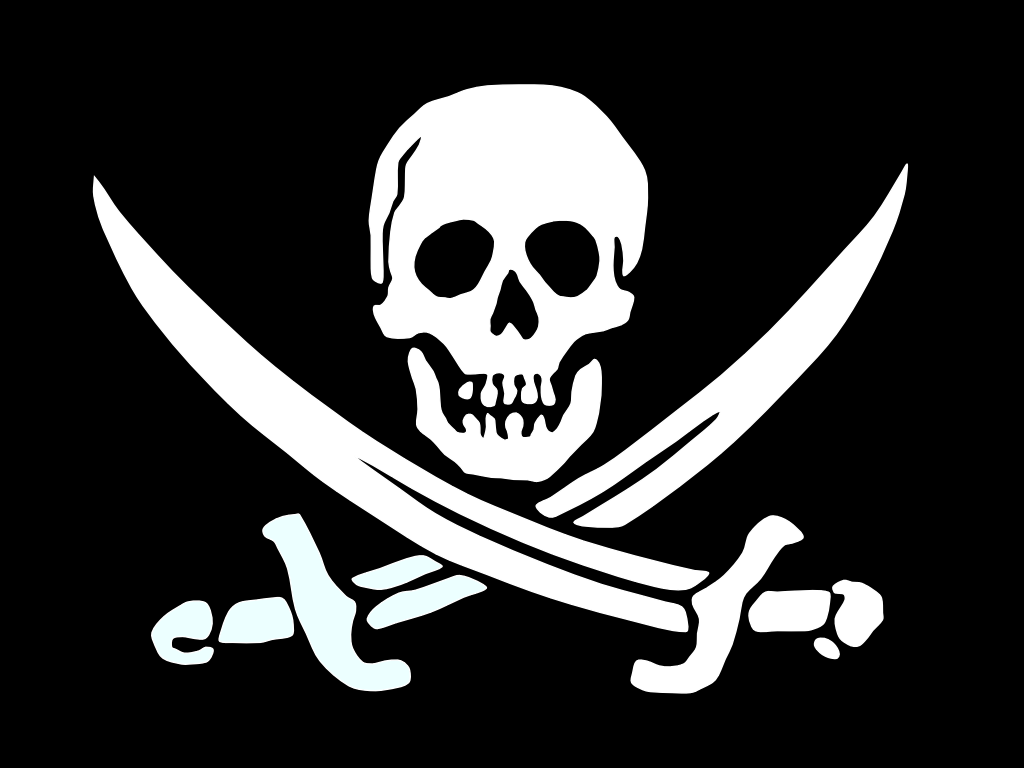 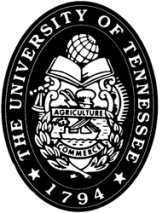 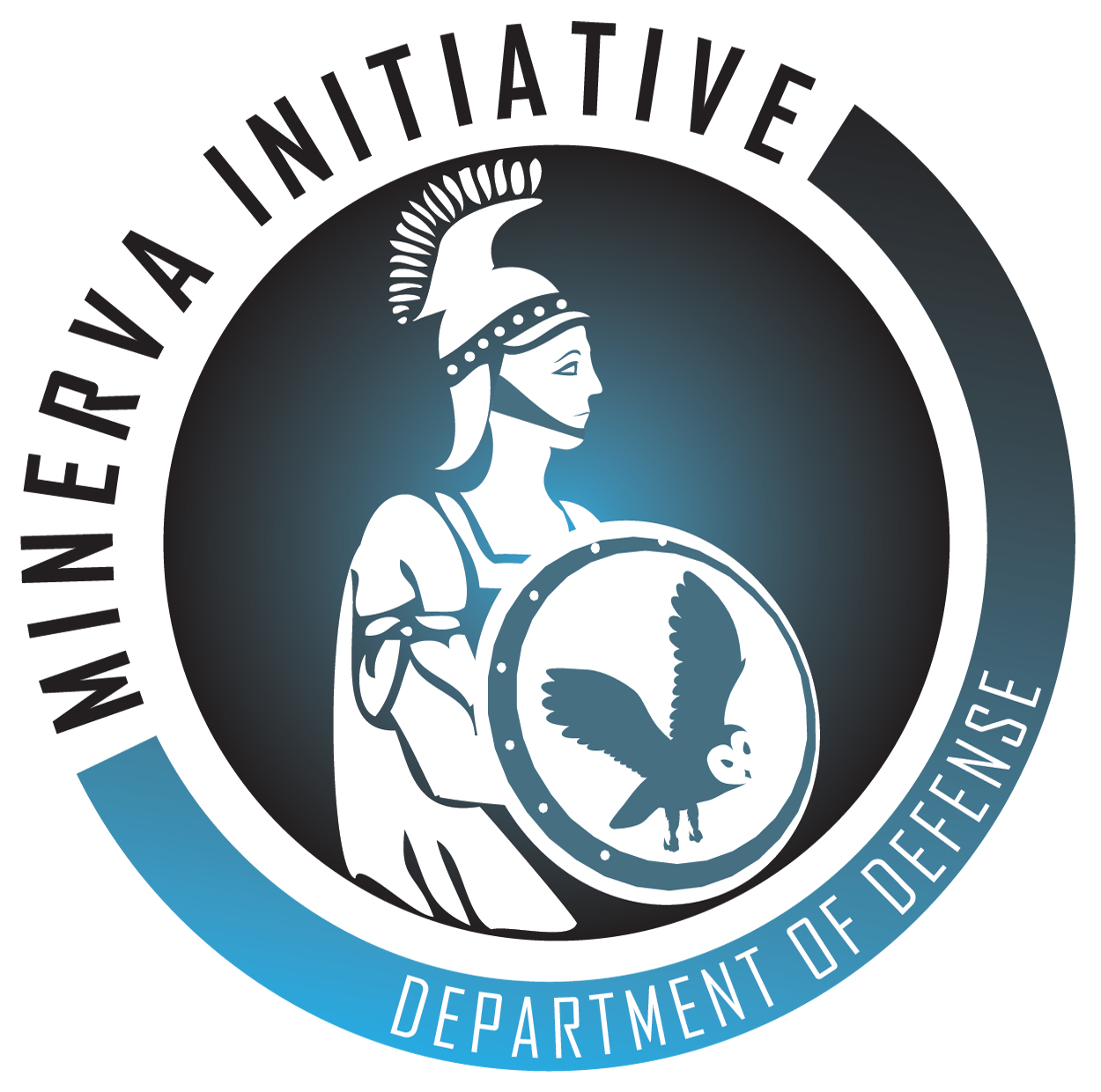 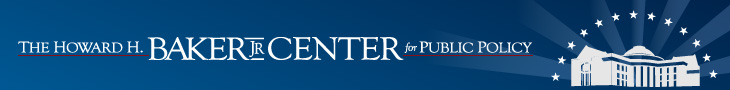 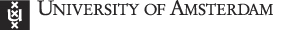 Project Goals
Explore the structural and micro-level drivers of modern maritime piracy
Geo-code all pirate attacks worldwide
Cross-check data against other available data collection efforts (ASAM & IMO)
Build database on pirates and pirate organizations through expert surveys
Build web-based portal to access incident-level data and filter on several piracy characteristics
Dynamically map geo-coded piracy data
Forecast piracy globally and in specific country contexts
Global Maritime Piracy
Online Mapping Application
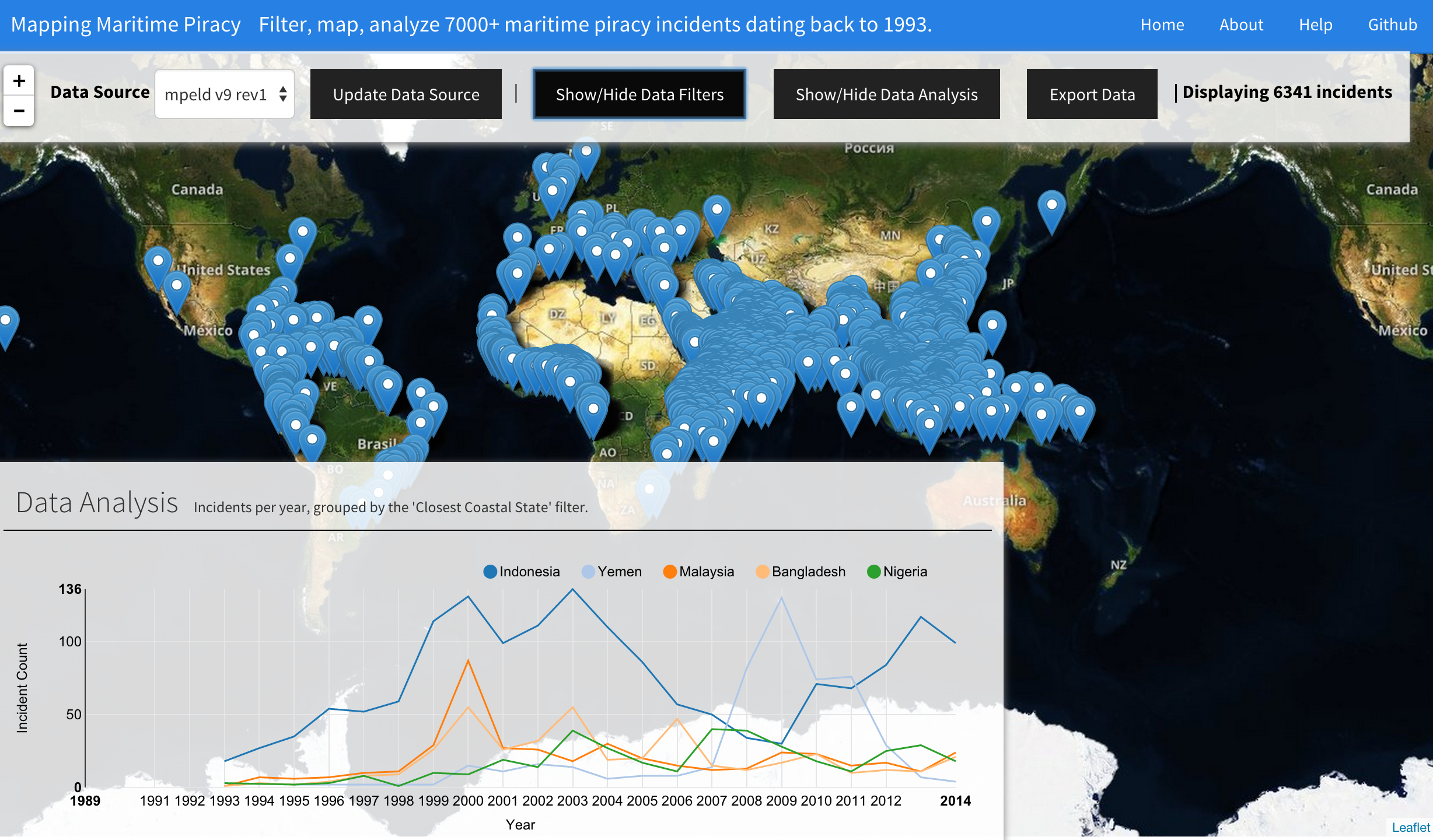 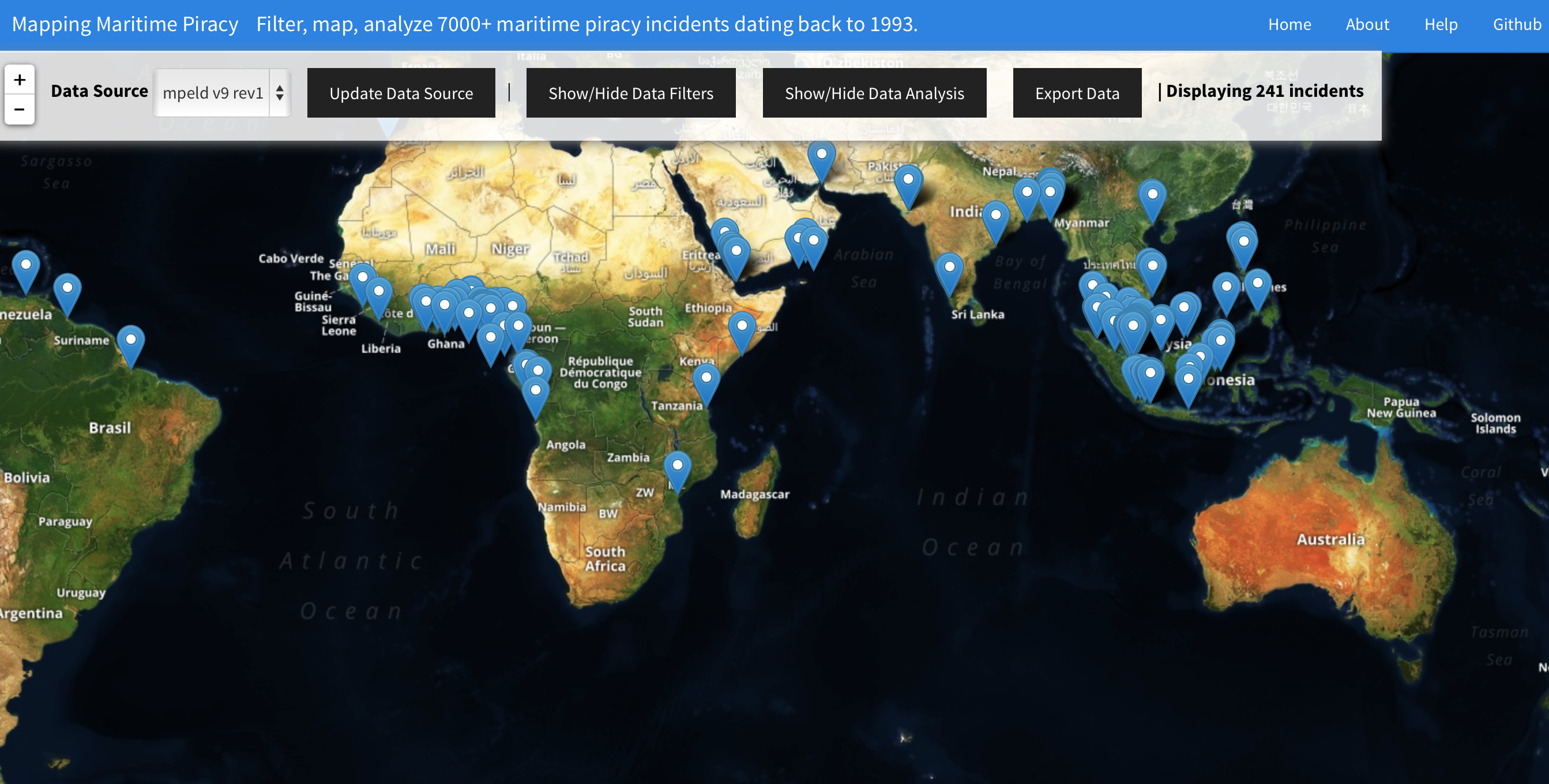 Filter incidents by country, date, vessel flag,  vessel status when attacked, and success of attack
Can zoom to specific regions or countries
Incident information available by clicking on piracy icons
Over time graphing available by year and country
Option to select piracy data source (IMB, IMO, ASAM)
Exporting of data in tab-delimited format available
Can choose to hide website elements to better visualize piracy incidents
Data will be updated each 6 months
MPELD Database
Over 6,300 geo-coded piracy incidents
Currently 1993-2014
Currently inputting 2015
Filters include country,  time of day, ship characteristics, whether ship was underway, pirate-specific information.
Beta version of online data portal now available.
Pirate Attacks, 1993-2014
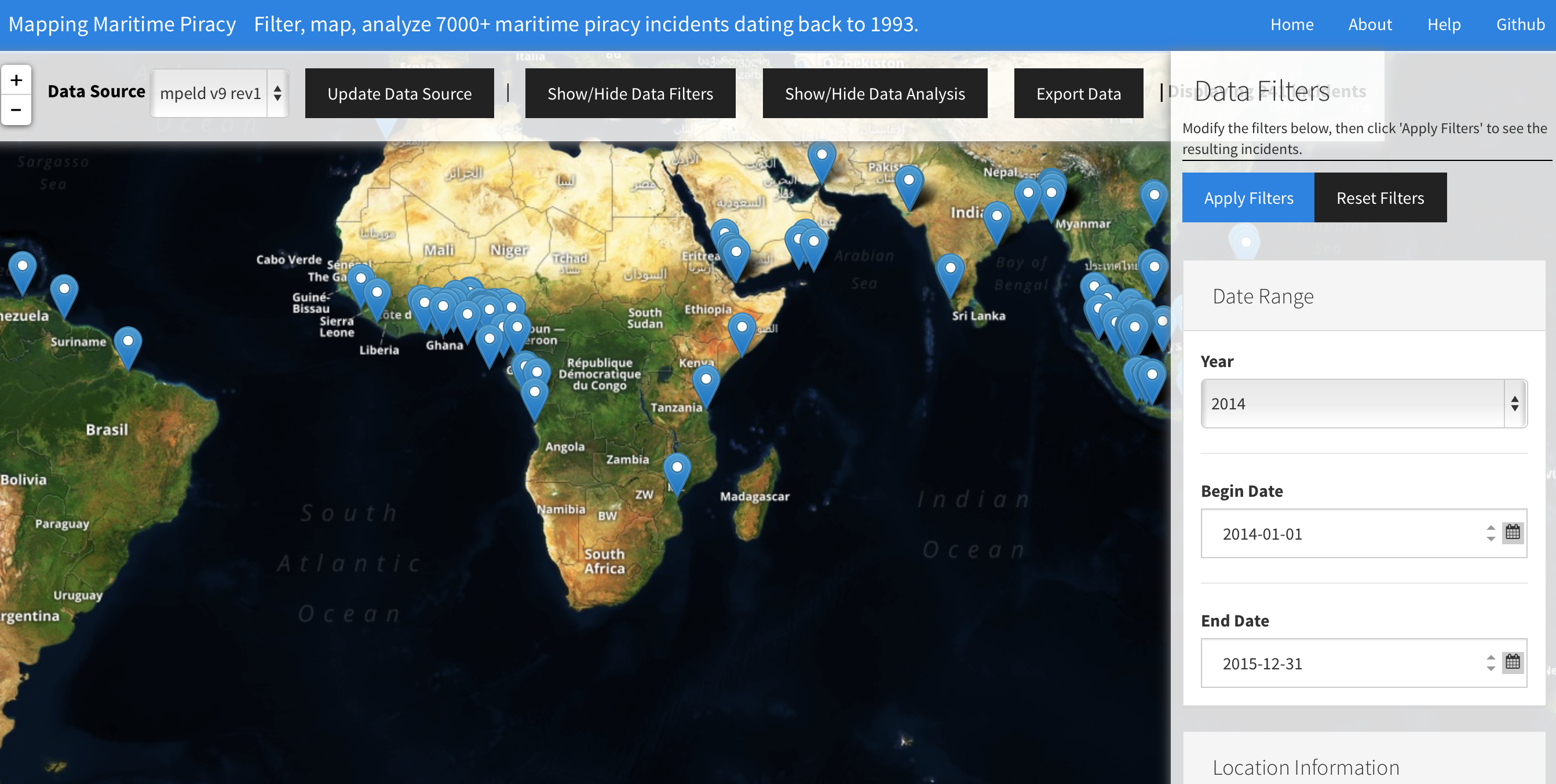 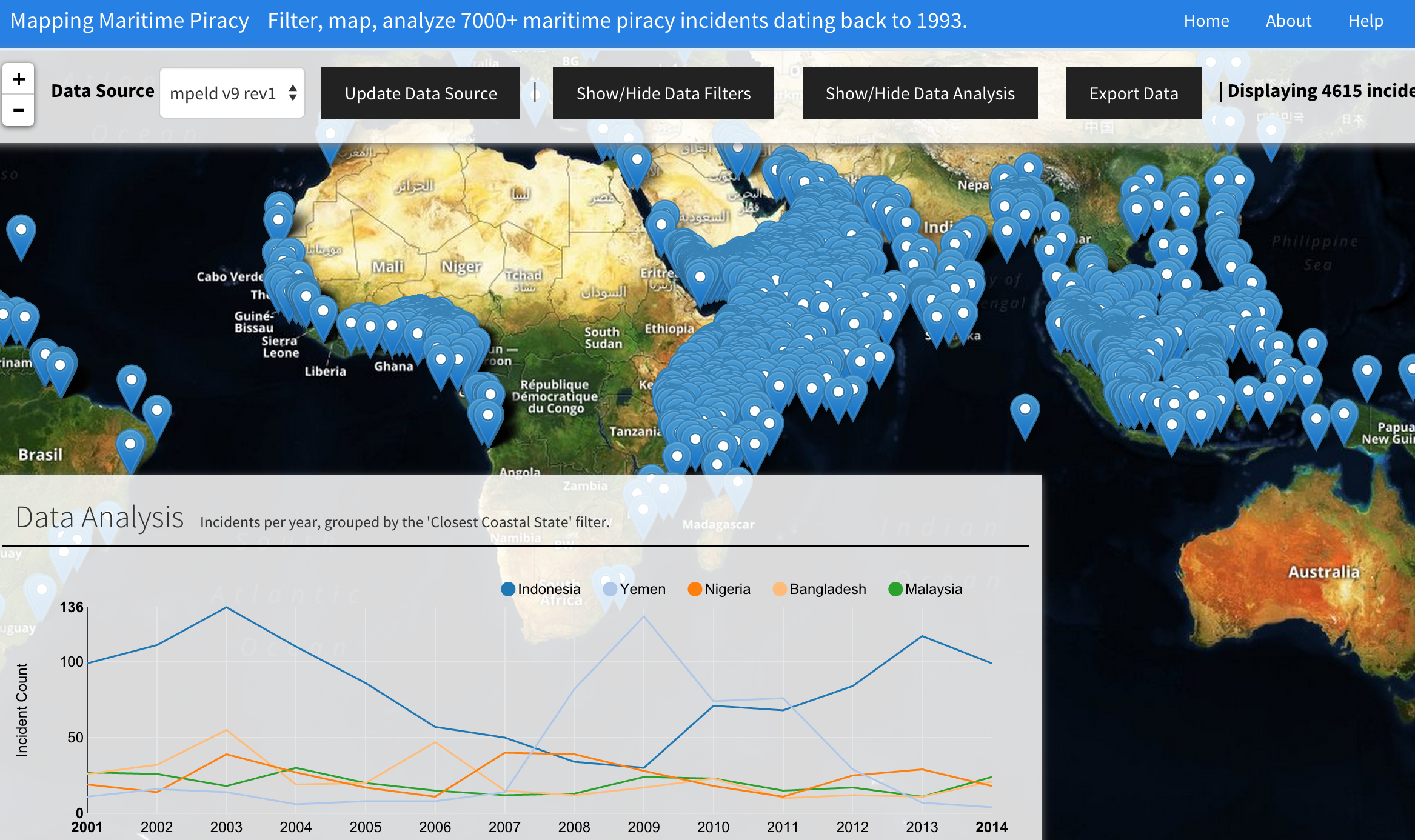 Theoretical Conjectures
Modern maritime piracy driven by opportunity, willingness, and loss of strength gradient.
Fragile and corrupt governing institutions provide opportunity
Poverty, inequality, and overall joblessness provide willingness (grievance)
Physical topography of country interacts with state weakness to produce loss of strength gradient. 
Pirates strategically consider loss of strength gradient in their location considerations.
Climatic conditions impact timing of attacks
Piracy connected to insurgent groups as funding source
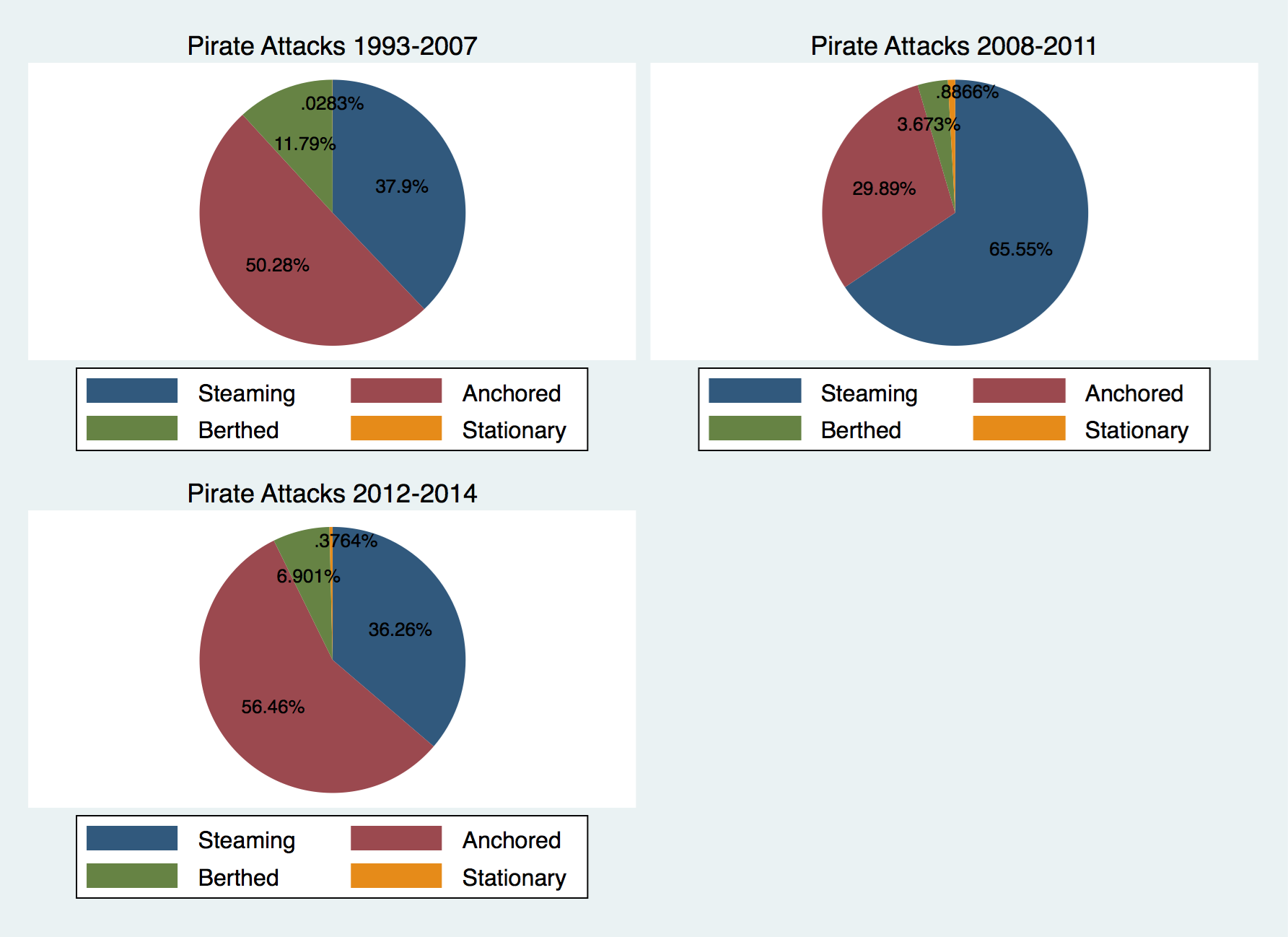 Shareable Data Created
Global Piracy Incidents Database (GPI) – Data on piracy events recorded at the incident, country-month, and country-year levels. Information on important correlates of piracy also contained in the data-files. 
Mapping Pirate Organizations Database (MPO) – Survey data on pirate organizations in four or five piracy-prone countries.
Maritime Piracy Event and Location Dataset (MPELD) – Geo-spatial coding of piracy incidents
Maritime Piracy Mapping Application 
     Website Link- mappingpiracy.github.io/#/
Key MPELD Findings
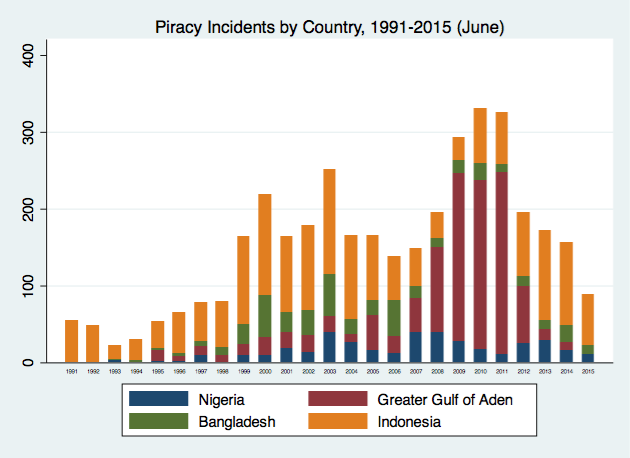 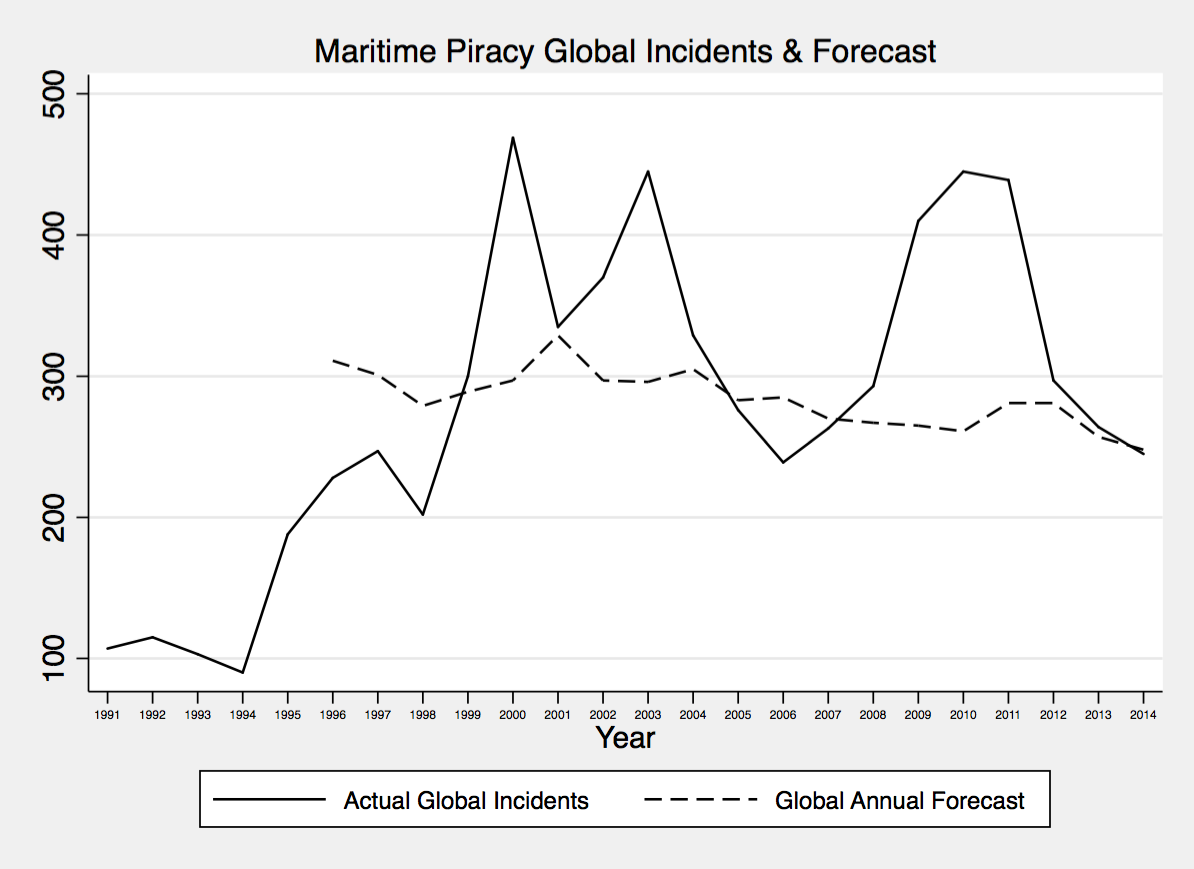 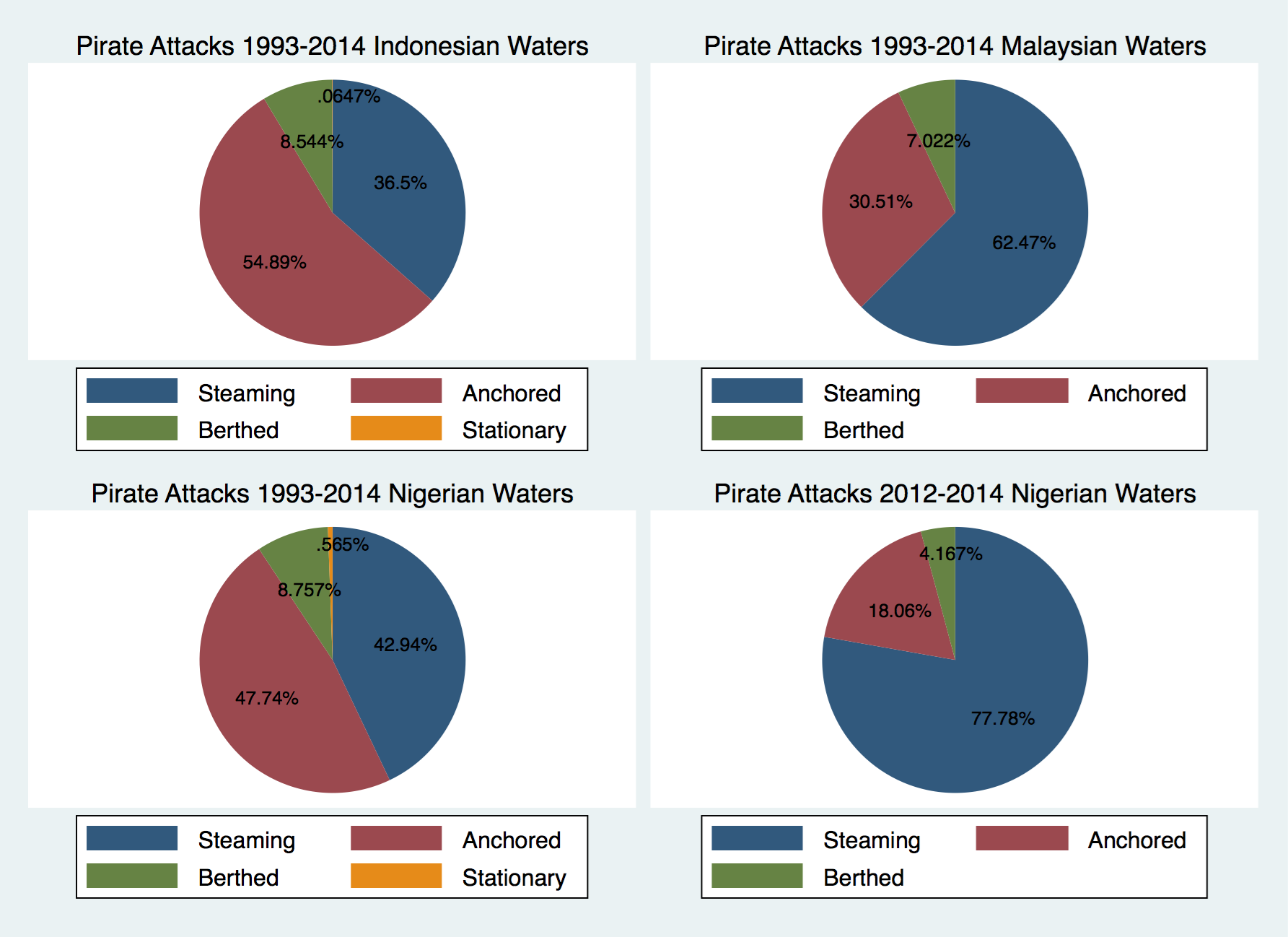 Piracy coming from Malaysia more sophisticated than opportunistic piracy in Indonesian waters
Increase in attacks against steaming vessels mostly due to Somali piracy
Large increase in against against steaming vessels in Guinea Gulf
Analytical model forecasts 248 pirate attacks in 2014 (IMB Reported 245)
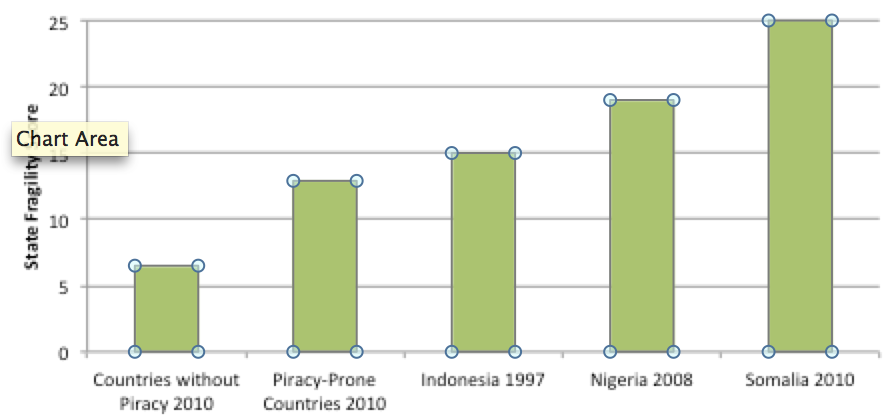 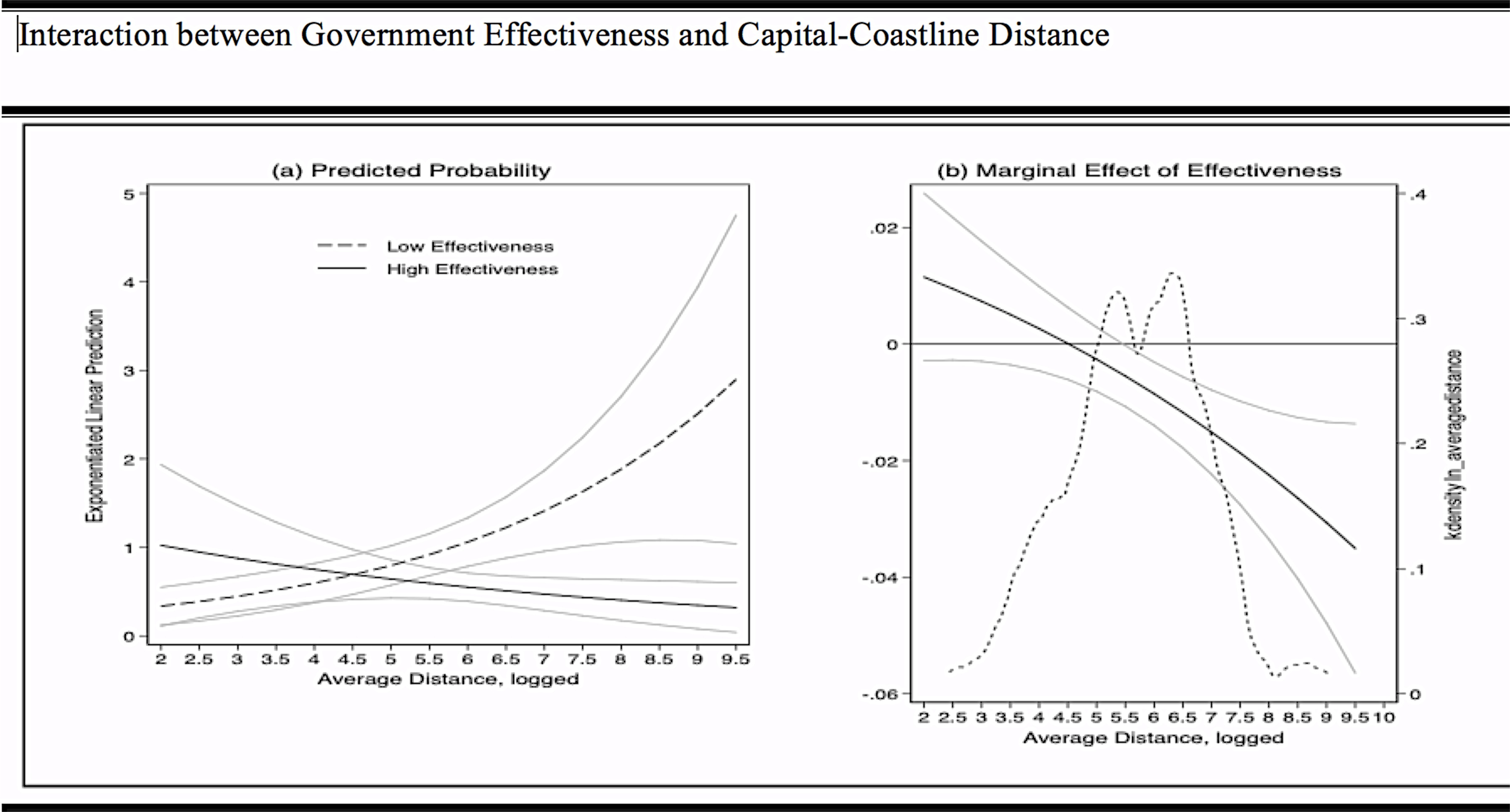 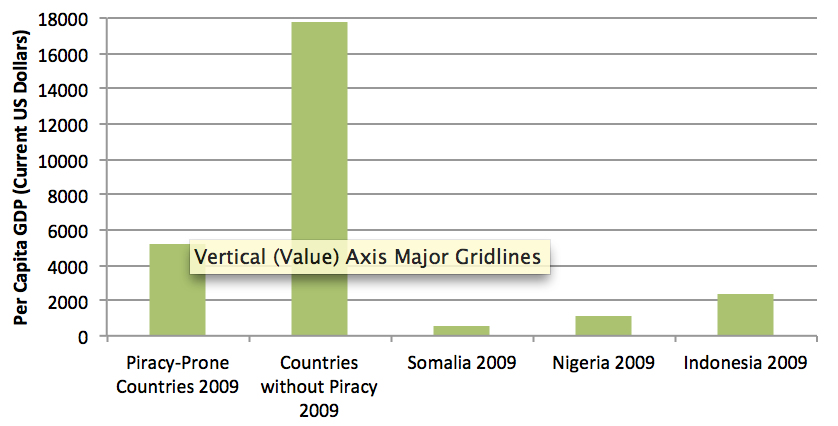 Trends in 2015
Trends in 2014
Heat Map of Piracy and Insurgency
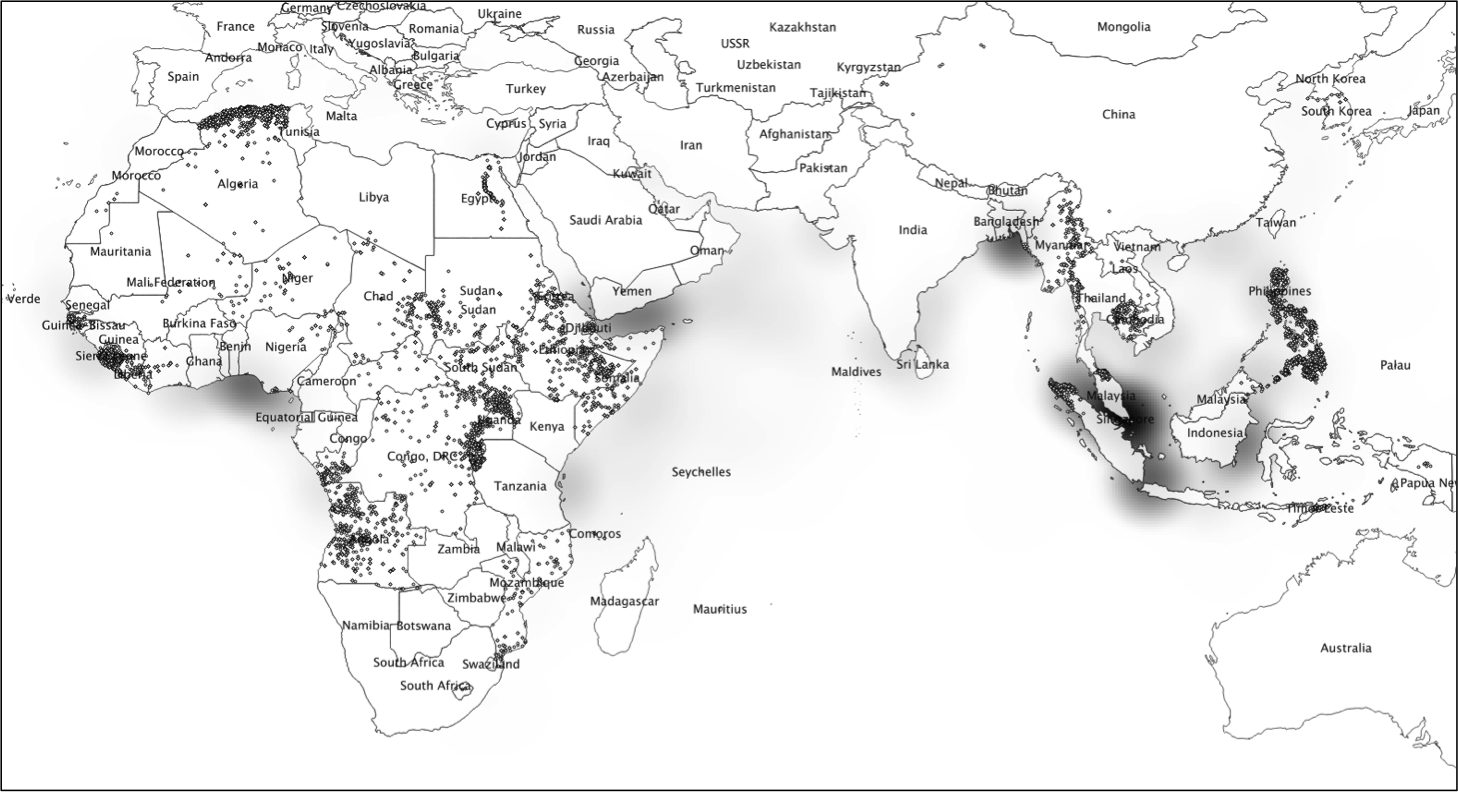 Somali Piracy 2011
Somali Piracy 2014
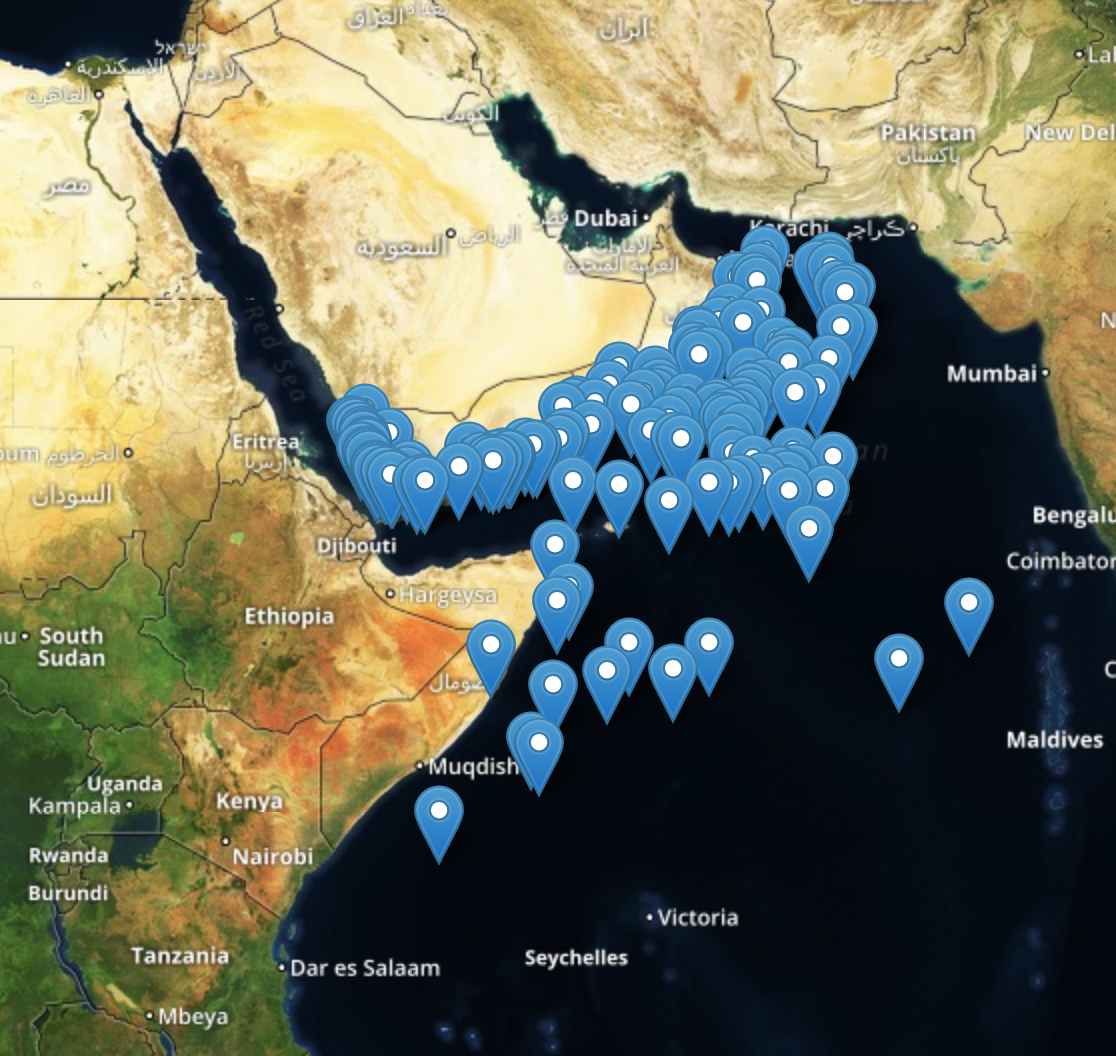 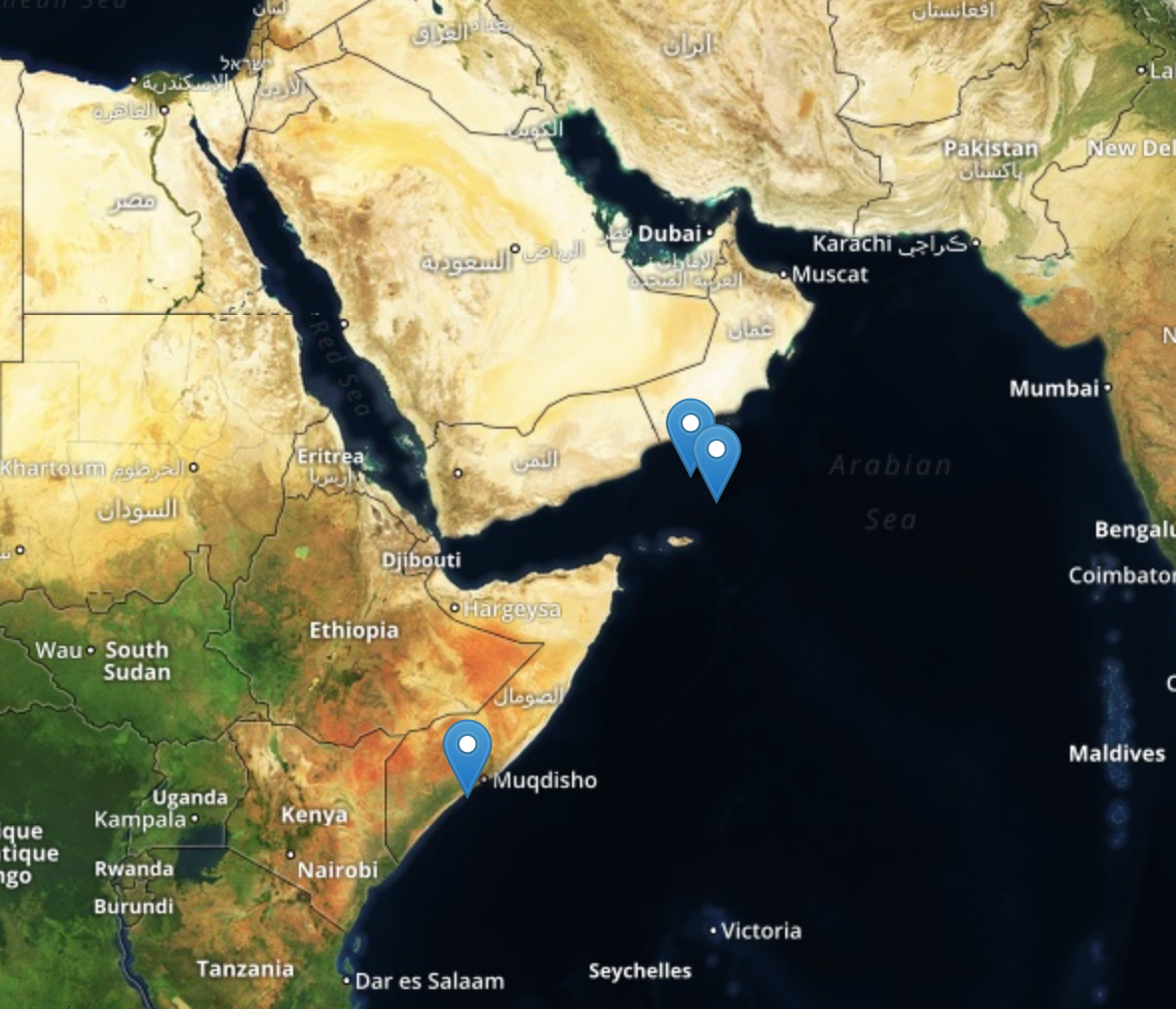 SE Asian Piracy 2011
SE Asian Piracy 2014
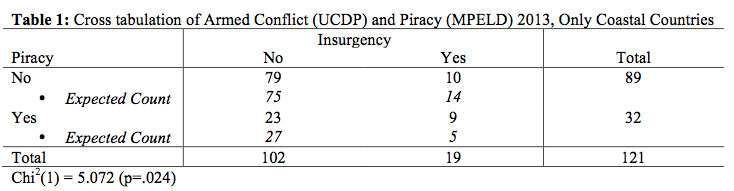 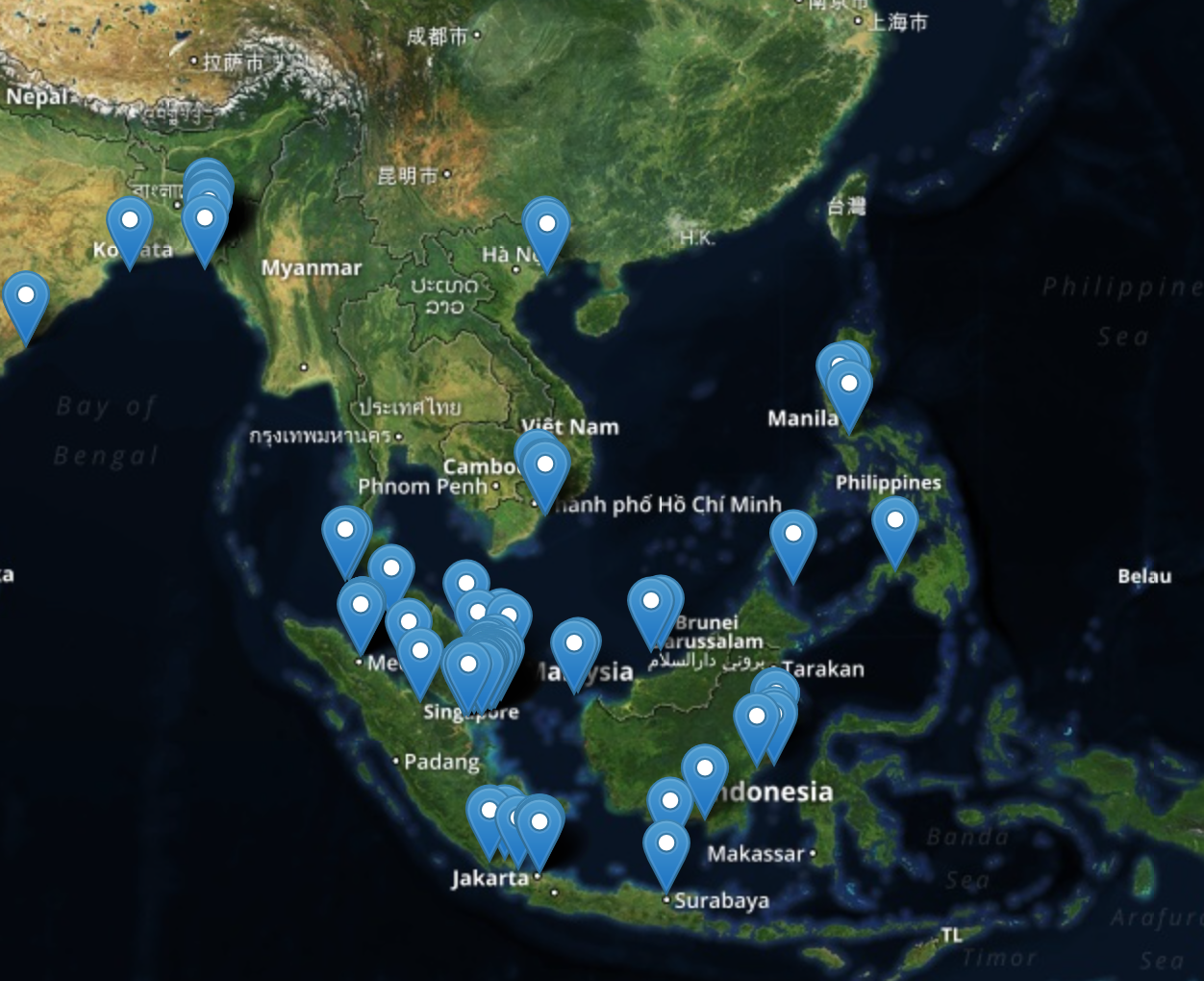 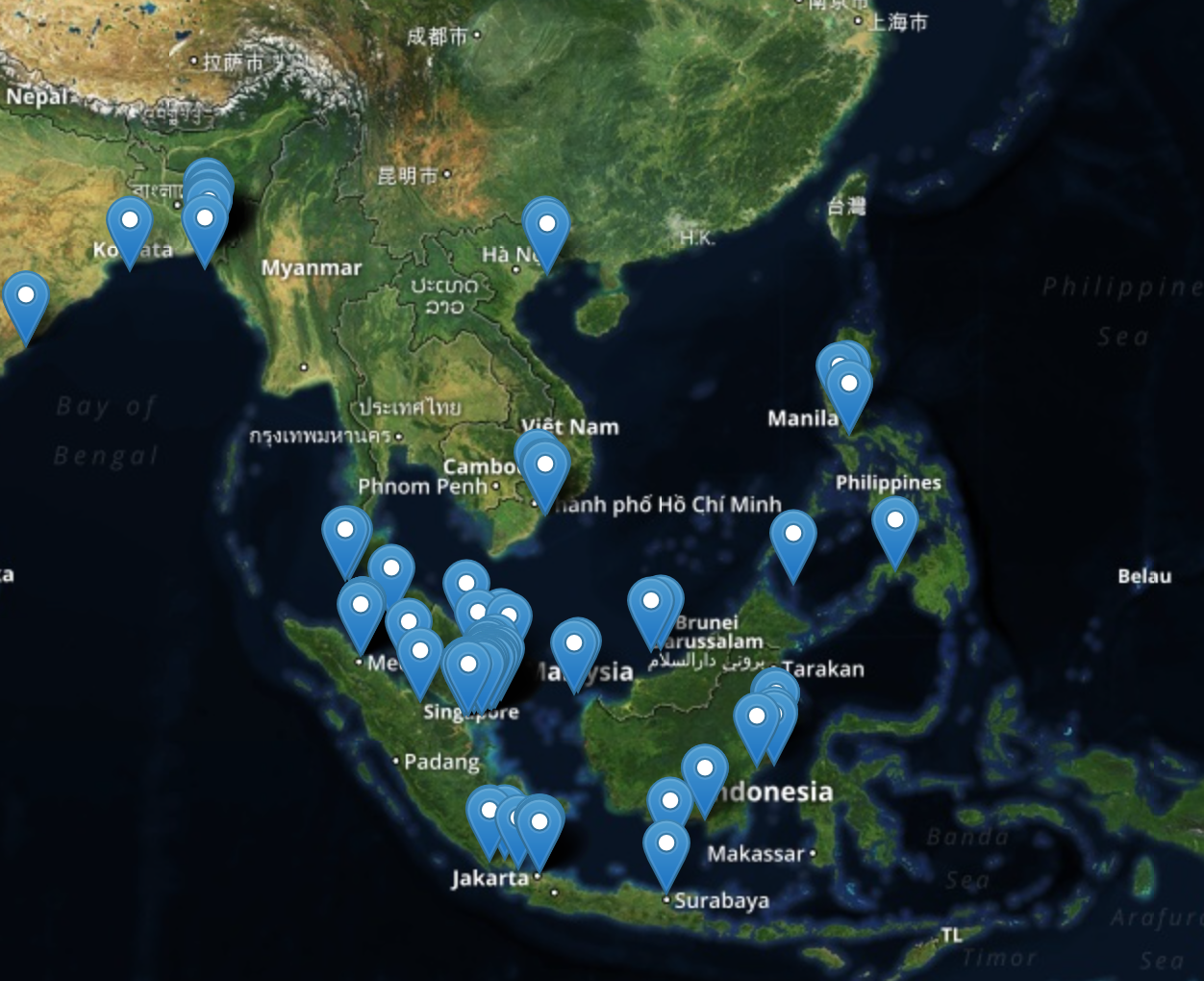